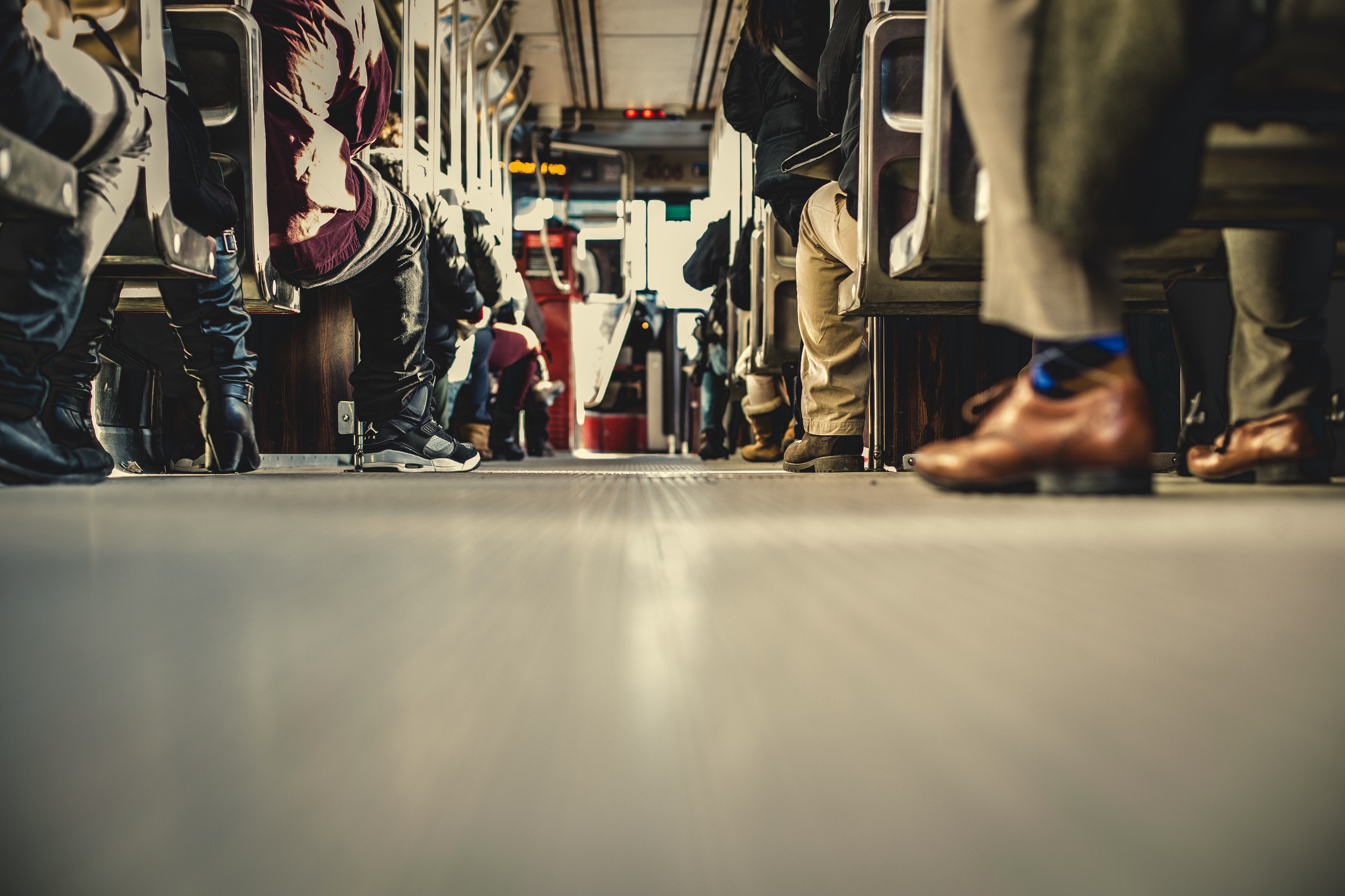 2 Tim 2:8-10
Endure for the Gospel
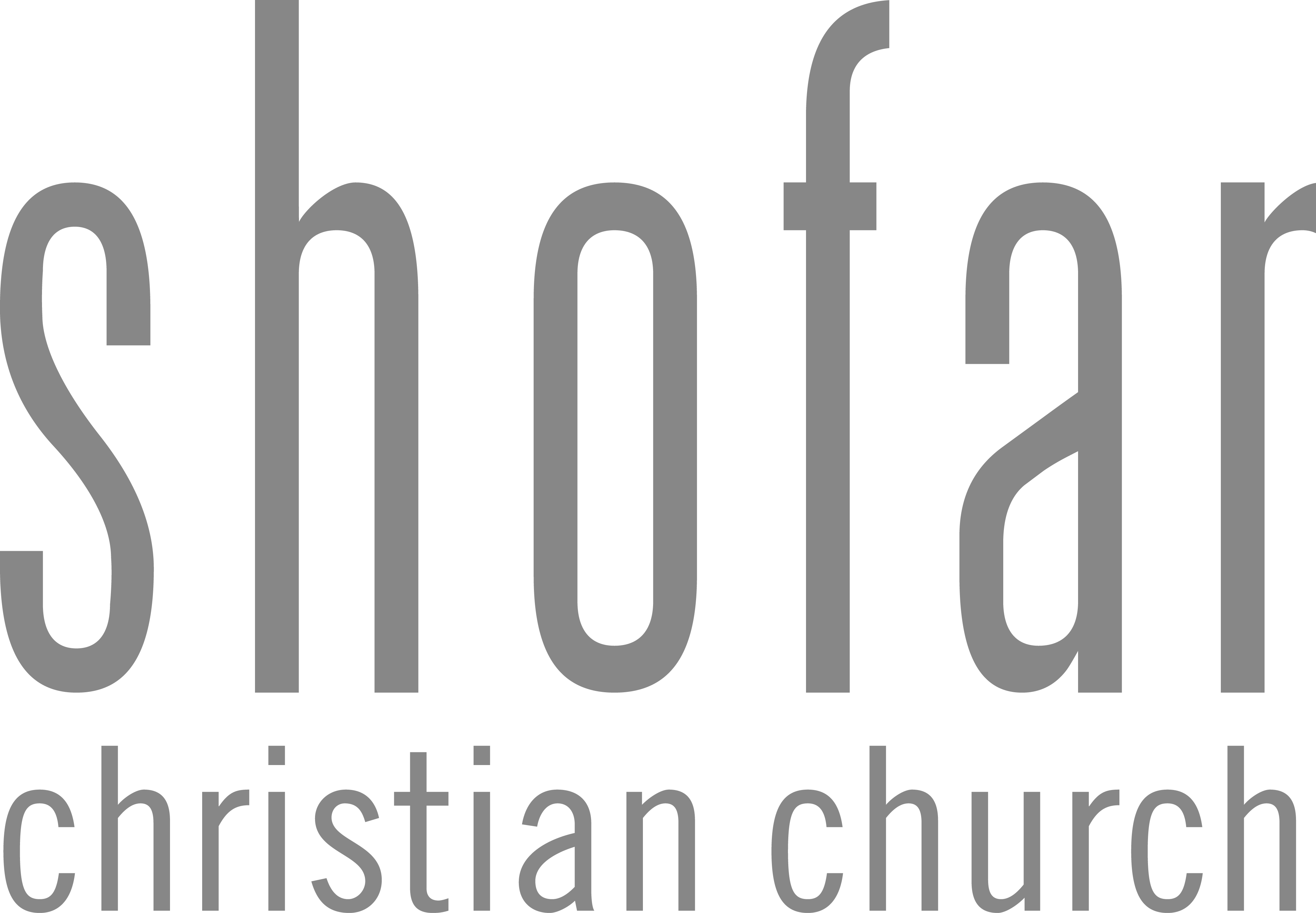 [Speaker Notes: PRAY. Read the scripture BEFORE. Book of Tim. Pauls last letter. Sitting down to sit your last letter. 

I want to tell you this story of kids learning to play the saxofone or some kind of instrument. (And then research shows the MOST SUCCESSFUL ones, that it’s not the IQ or even their ability, but the ones who Excell are the one’s that started with a vision of seeing themselves playing for their whole lives, the ones who work towards a goal that doesn’t end). Those who were willing to put in all the time and practice. The same with the Christian life. The ones who have an vision of lifelong willingness to serve, to love JESUS, are the one who will bear the most fruit until the end. Even when it will cost us something. 

We all know that serving the Lord comes with demands. We face difficulties, challenges, and disappointments. We get attacked by the enemy. We have to endure whilst having kids, spending time in quiet time. 
Not even to mention the demand we need to reach the world.

We should remember that Christianity is not a 100m dash. Its a marathon. And it’s easy to begin a marathon, but the test comes in the last 10km. Can you endure until the finish?

We are called to endure until the end, and we are saved to to serve and live a life following a calling God has for us and to to serve others. Not one of us is saved to sit and do nothing. 
We are thrusted into ministry and can become overwhelmed with ministry, because 
We can never reach the mark which others has or set for us. It is so difficult to please everyone.]
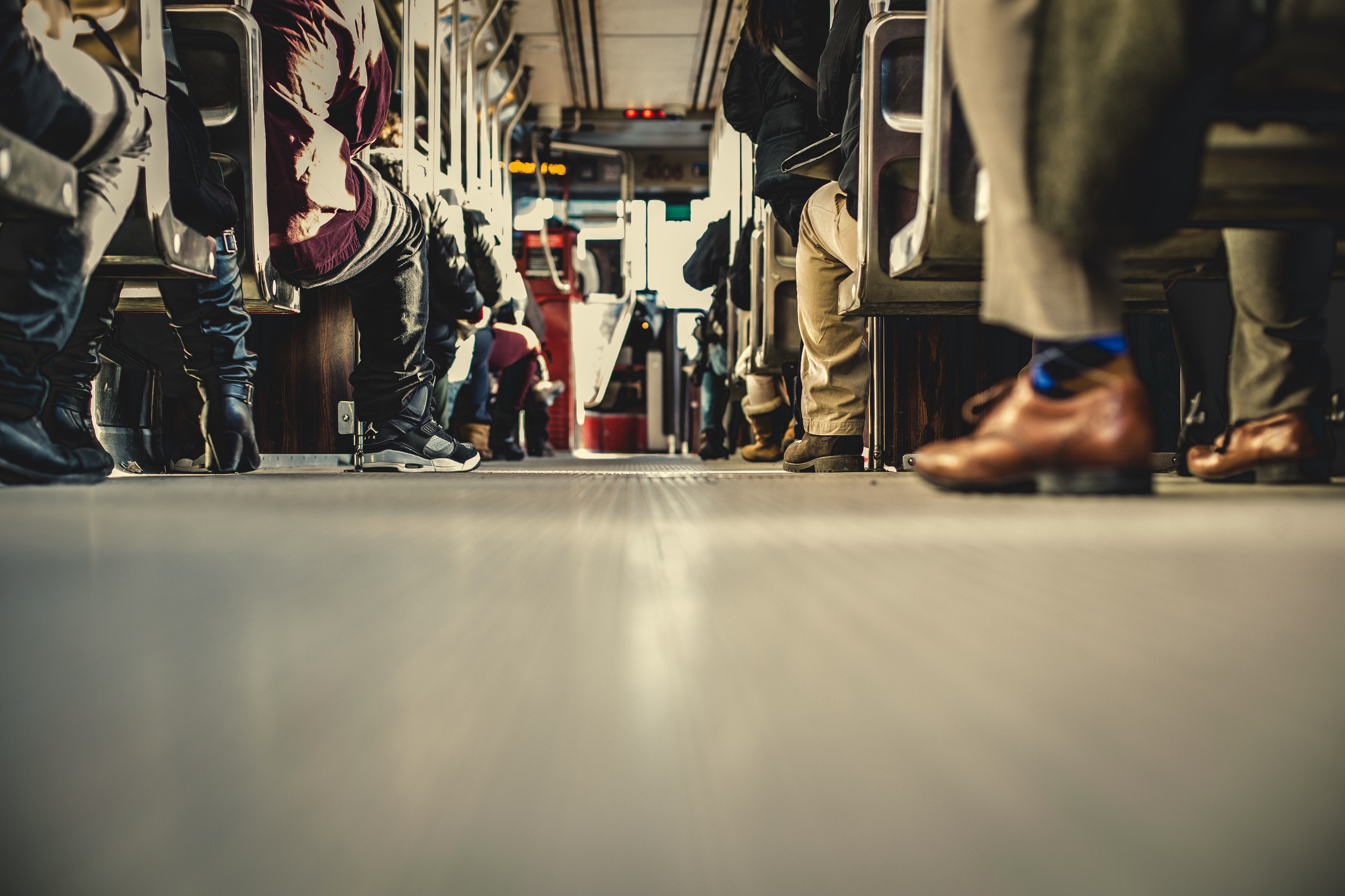 2 Tim 2:8-10
8 Remember Jesus Christ, risen from the dead, the offspring of David, as preached in my gospel, 9 for which I am suffering, bound with chains as a criminal. But the word of God is not bound! 10 Therefore I endure everything for the sake of the elect, that they also may obtain the salvation that is in Christ Jesus with eternal glory.
[Speaker Notes: Read twice]
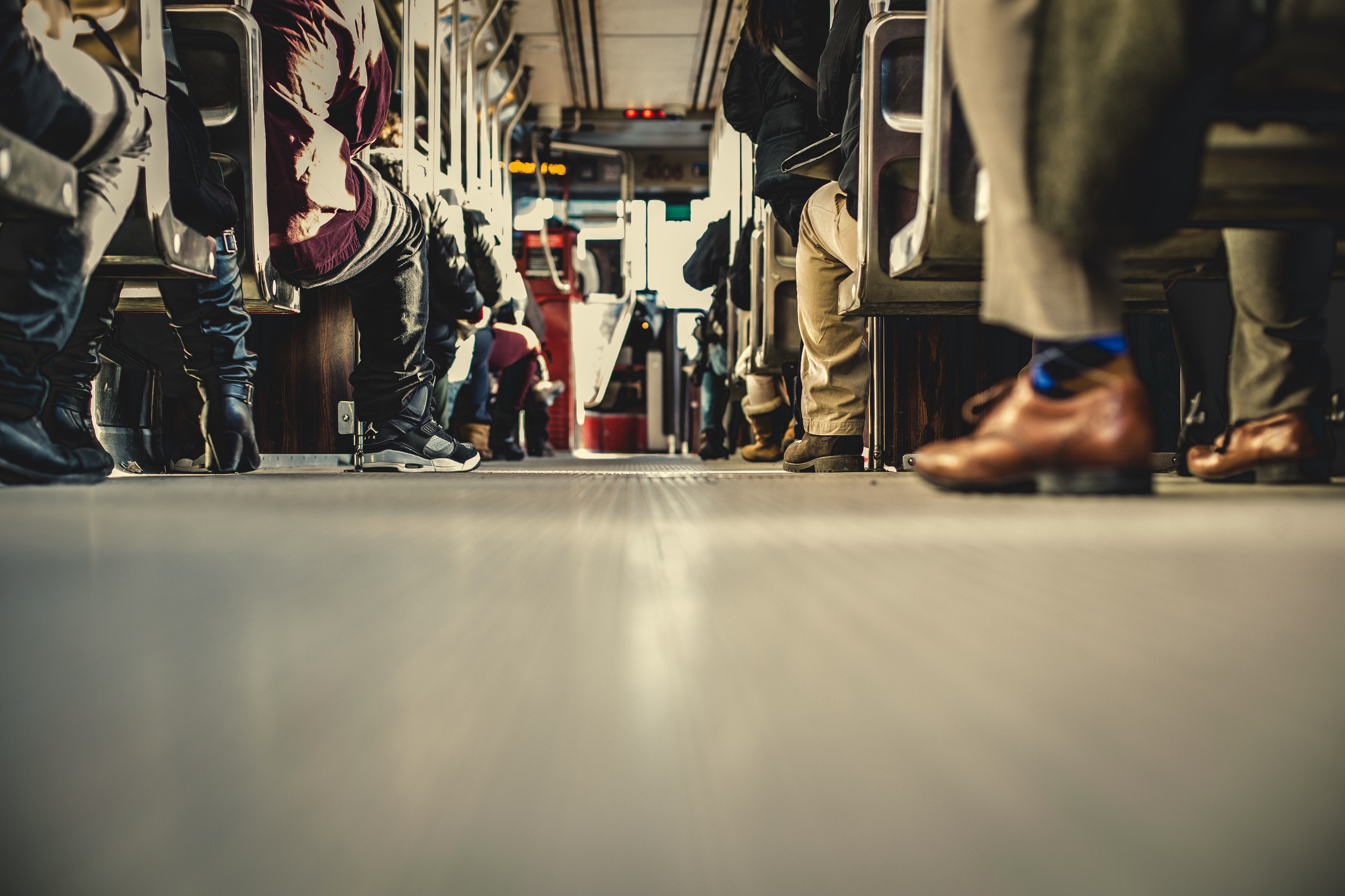 2 Tim 2:8-10
8 Remember Jesus Christ, risen from the dead, the offspring of David, as preached in my gospel, 9 for which I am suffering, bound with chains as a criminal. But the word of God is not bound! 10 Therefore I endure everything for the sake of the elect, that they also may obtain the salvation that is in Christ Jesus with eternal glory.
[Speaker Notes: Verse 8 
Immediately Paul aligns the Focus again of our ministry. 
REMEMBER JESUS CHRIST. Do not EVER take your eyes off HIM!

Just before this in verse 7 Paul says “7 Think over what I say, for the Lord will give you understanding in everything.”

Story of the butterfly and the bee. Butterflies go from one flower to another. A bee stops and sucks all the nectar before he goes on. Then we will also understand the Bible better. 

May seem a bit odd for Paul to encourage Timothy to remember Jesus. 
I mean was Timothy, a pastor, in danger of forgetting Jesus?

Well, Firstly, Yes we actually lose focus on what’s important sometimes. We forget to focus on Jesus. And then, Acts 20:30 that says “from among you will be men speaking twisted things, to draw away the disciples after them. 
How? We lose the focus. We stop to remember Jesus Christ. 
We start to believe a small lie, and then another lie until we are corrupted.  Thats why Teachability so important.]
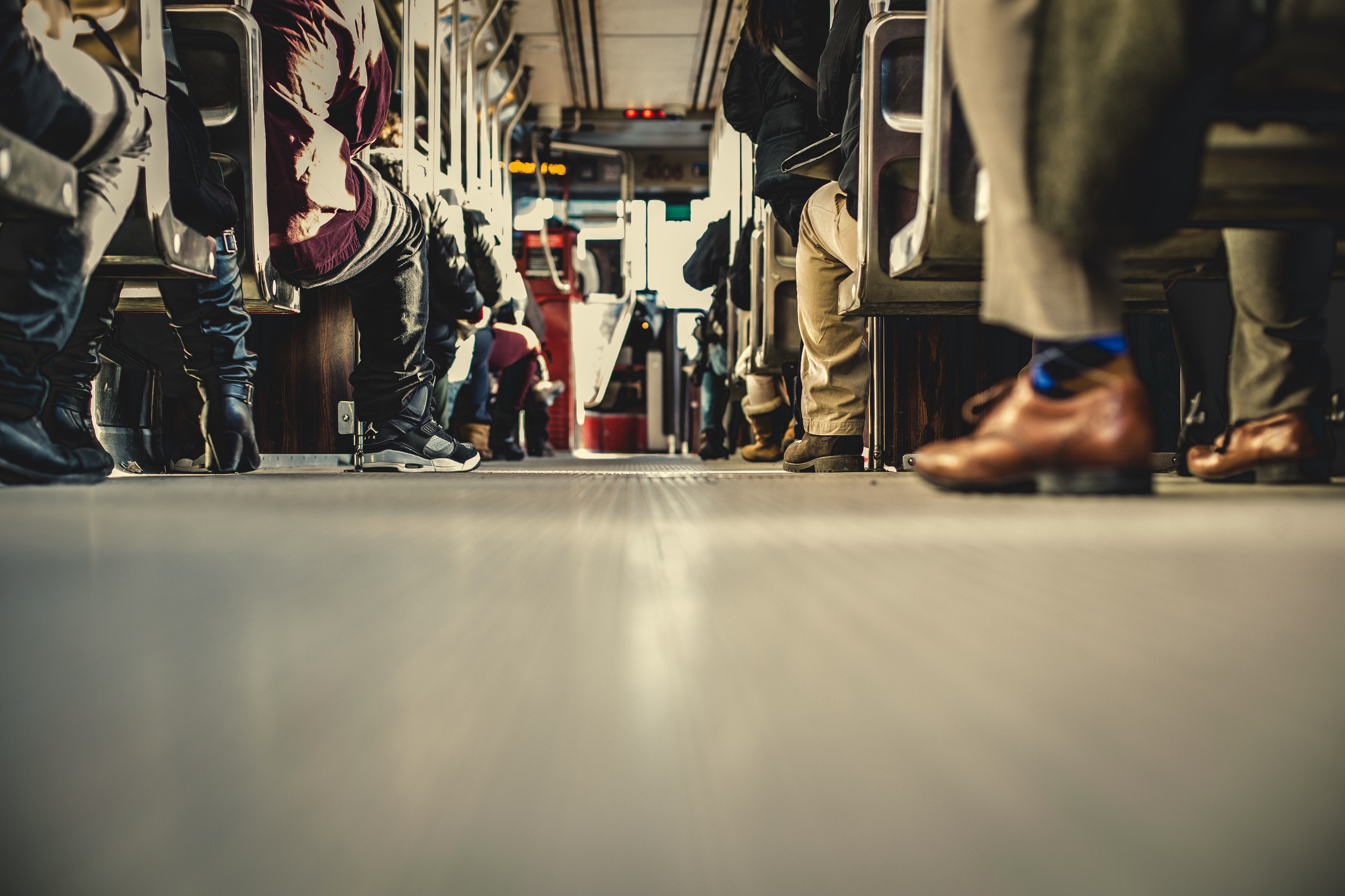 Endure for the gospel
1. To endure, we must take on the same path as Jesus Christ
2 Tim 1:8-10
8 Remember Jesus Christ, risen from the dead, the offspring of David, as preached in my gospel,
[Speaker Notes: Verse 8 

In every difficulty, every trail, every sharing of the gospel, any growing, REMEMBER Jesus. 

HOW does it look like to REMEMBER Jesus? We take the same path!
We think of what He came and did for us, the resistance He faced, the shame He endured, the intimate bond He kept with the father, the way he pressed on to Calvary on the cross, although he could have stopped at any time. He went ALL the Way BEFORE He was EXALTED.
He accomplished all the work the father had for Him. 

You know, we need to hear this. It’s pretty easy for my life to be pretty easy. It’s easy to not suffer for the gospel. 
If we are true followers of Jesus, We can not slow down in our calling, or be passive in being obedient. We keep on what God calls us to do. And Jesus in the same way kept on going until the end. The path of self-denial, the putting away of selfishness. Puttig away of pride. This path leads to life. 

God promises that what He asks of us, He will provide a way for us to do it. And also, when we look at the eternal life it’s the BEST for us. In terms of out growth, sanctification etc.]
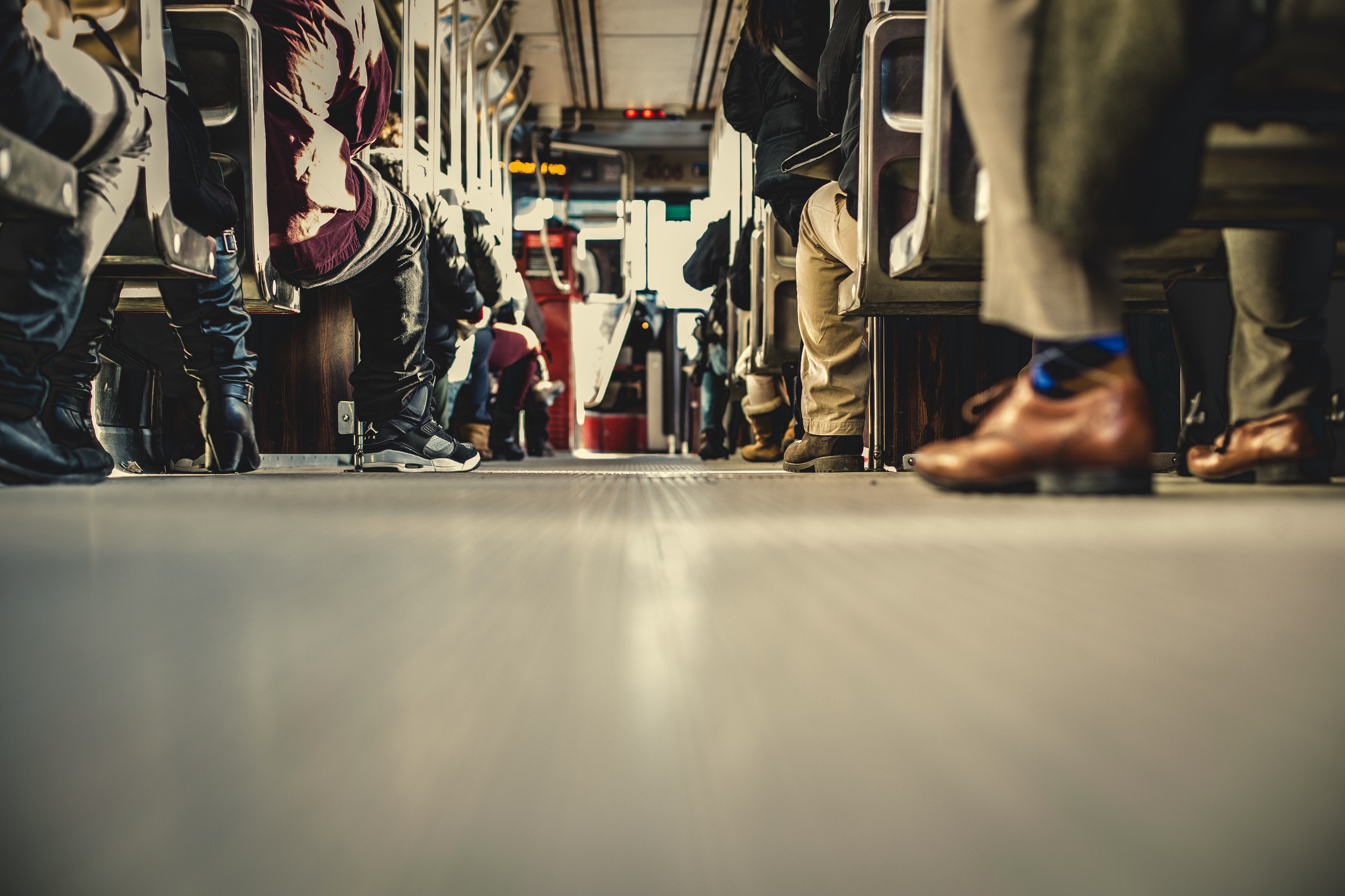 2 Tim 2:8-10
8 Remember Jesus Christ, risen from the dead, the offspring of David, as preached in my gospel, 9 for which I am suffering, bound with chains as a criminal. But the word of God is not bound! 10 Therefore I endure everything for the sake of the elect, that they also may obtain the salvation that is in Christ Jesus with eternal glory.
[Speaker Notes: READ - Verse 9
The more we advance in serving the Lord, the bigger the fight.
We realize all the more it is not against flesh and blood, but against the authorities. 

FOR - for the gospel.

Most of us will probably never face what Paul faced, God-willing. 
But we need to be willing to.
Our hearts should be one of, “God, I bring my heart and my life afresh to you this morning. Now that I am reminded of Jesus, and see what Paul was going through Jesus I just turn back to you.” 
I’m sorry for living parts of my life for myself.]
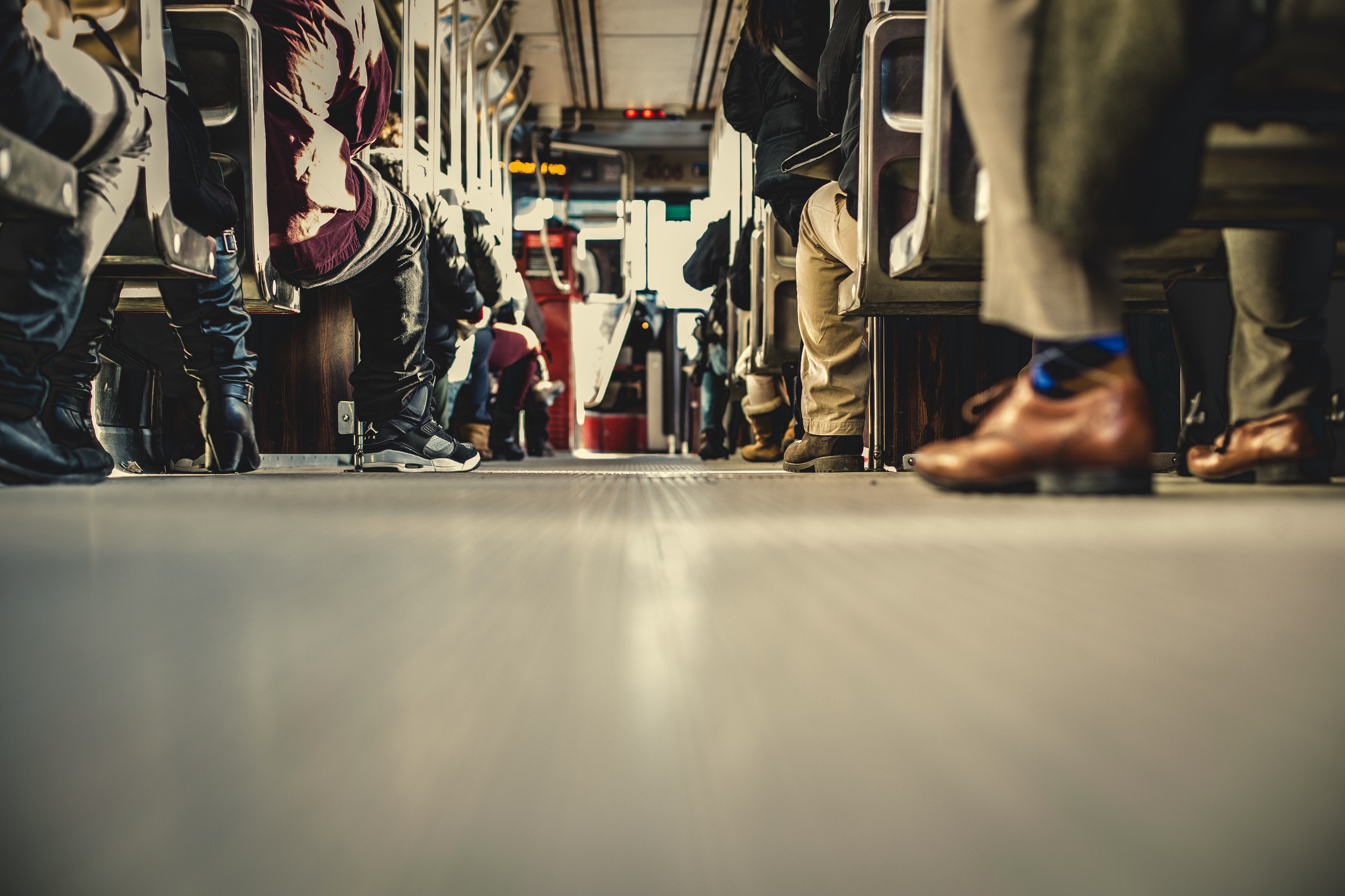 2 Cor 11:24-27
24 Five times I received at the hands of the Jews the forty lashes less one. 25 Three times I was beaten with rods. Once I was stoned. Three times I was shipwrecked; a night and a day I was adrift at sea; 26 on frequent journeys, in danger from rivers, danger from robbers, danger from my own people, danger from Gentiles, danger in the city, danger in the wilderness, danger at sea, danger from false brothers; 27 in toil and hardship, through many a sleepless night, in hunger and thirst, often without food, in cold and exposure.
[Speaker Notes: Verse 9
READ 2 COR 11:23

When Paul explains this suffering, he is busy explaining why he endures this. And off course it’s for the gospel. 
We see in 2 Cor 11:23 - Paul defends his servanthood. Saying I suffer all these things.
He says I was beaten at 5 different occasions with 39 lashes. A man couldn’t withstand 40 lashes. They died. He was beaten to death’s doorstep. And He is saying to the Corinthians what false teacher would do this? 3 times with rods. He was stoned in ACTS 14. Again to the point of death. They left him thinking he was dead. Guess what, he rose and went with Barnabas to preach again. 

This guy is around 60 years old. Most of us start to relax at this age. He still took lashes, and beaten at this age. Talk about endurance, you talk about perseverance. That was Paul. Instead of passing the torch and support, he still goes and preaches.

Each one of these dangers was a life-threatening danger.]
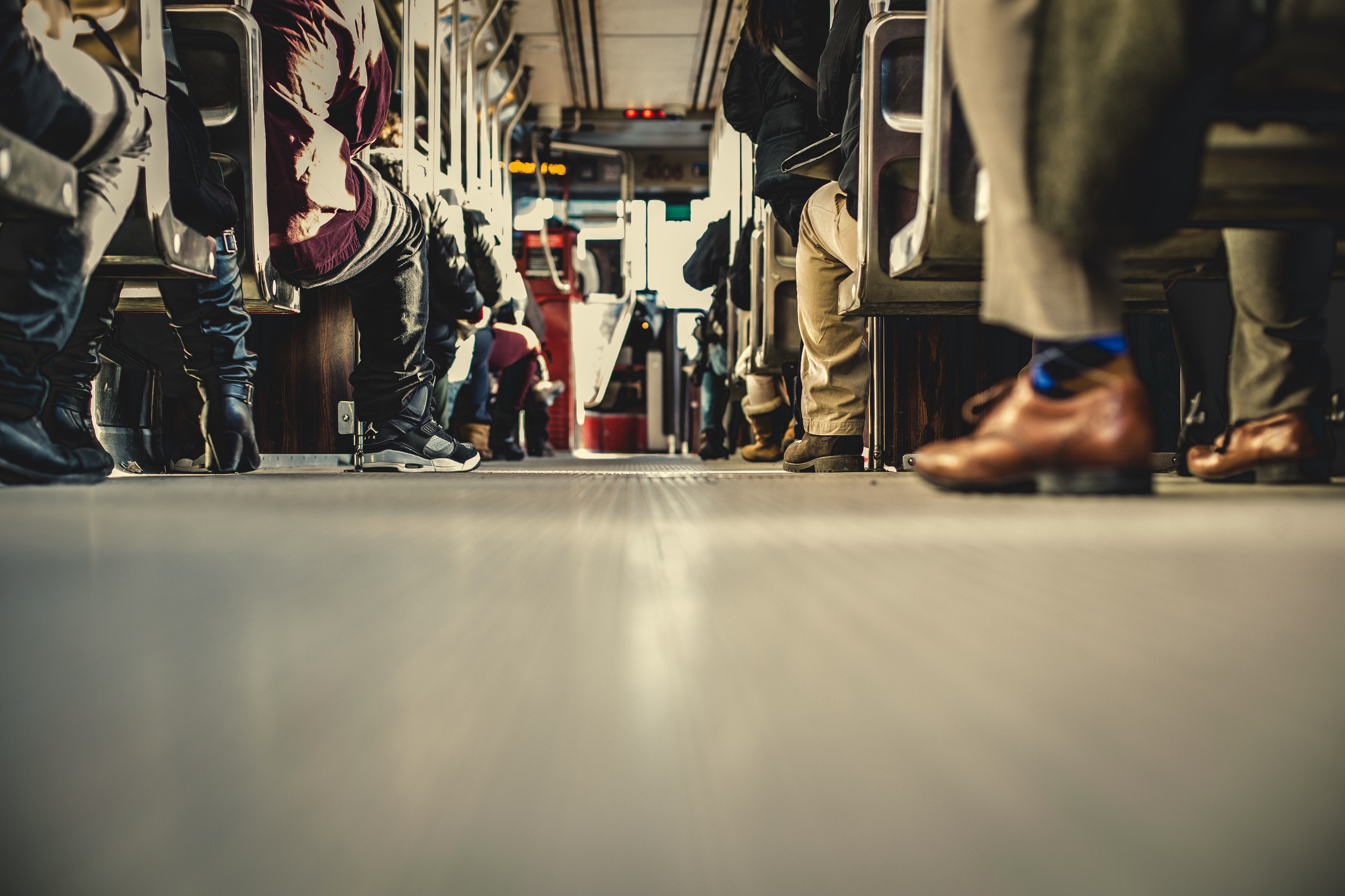 2 Tim 2:8-10
8 Remember Jesus Christ, risen from the dead, the offspring of David, as preached in my gospel, 9 for which I am suffering, bound with chains as a criminal. But the word of God is not bound! 10 Therefore I endure everything for the sake of the elect, that they also may obtain the salvation that is in Christ Jesus with eternal glory.
[Speaker Notes: Verse 9

These things are what accompanies ministry. And we may never encounter these things, God has given us thus far a much easier road in our labors for the Lord.
But we like Timothy must remember that a ministry that costs nothing accomplishes nothing. Or MOSTLY. 
It will take sacrifice. God demands obedience, it will cost you your life.  
It cost Jesus His life, it cost the father his son. 
We have to fight the good fight, because we owe Him everything. 

Paul with this reminds Timothy of the ministry by referring to his own life. And yes there are a lot of things that do not seem to work for Timothy, there’s these false teachers, and these unqualified elders and those women, and on and on, and Timothy feels the pressures but Paul reminds him that this is part of serving our Lord Jesus. 

Q: What is God asking of you in service of Christ? What do you need to give up for Jesus? 
What schedule changes do you need to make?  
What effort does it cost you, what time does it cost you, what resources does it cost you? 
Because if it’s not much, if there’s not much you need to sacrifice, I want to ask you to consider giving Jesus your whole life. Not only certain parts.]
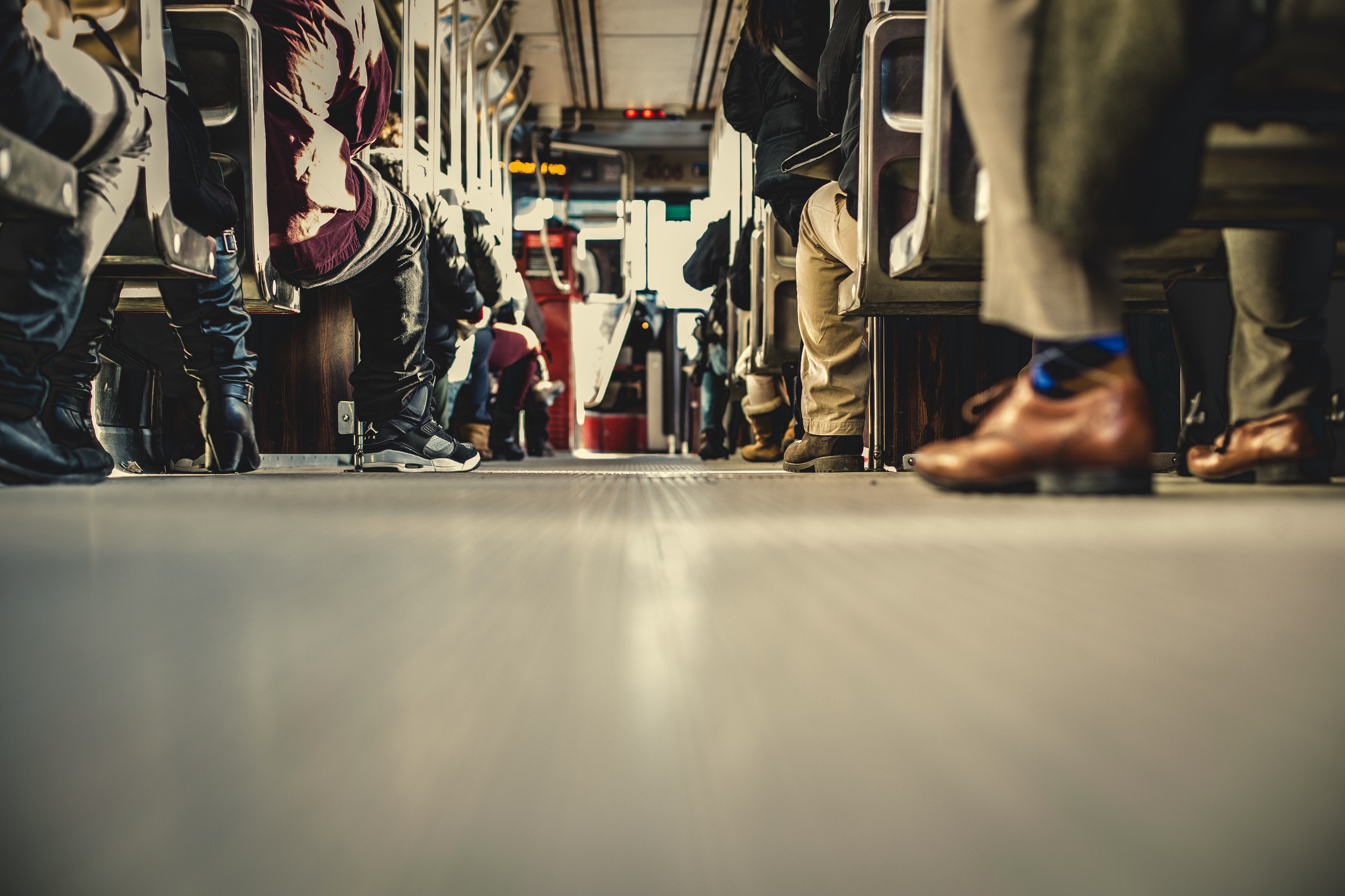 Isa 55:10-11
10 “For as the rain and the snow come down from heaven and do not return there but water the earth, making it bring forth and sprout, giving seed to the sower and bread to the eater, 11 so shall my word be that goes out from my mouth; it shall not return to me empty, but it shall accomplish that which I purpose, and shall succeed in the thing for which I sent it.
[Speaker Notes: Verse 9

Isaiah 55:10 - “For as the rain and the snow come down from heaven
and do not return there but water the earth, making it bring forth and sprout, giving seed to the sower and bread to the eater, 11 so shall my word be that goes out from my mouth; it shall not return to me empty, but it shall accomplish that which I purpose and shall succeed in the thing for which I sent it.

This must be the faith of everyone. That my labour for the Lord is NOT in vain! We should have this certainty that God’s word will not return in vain.]
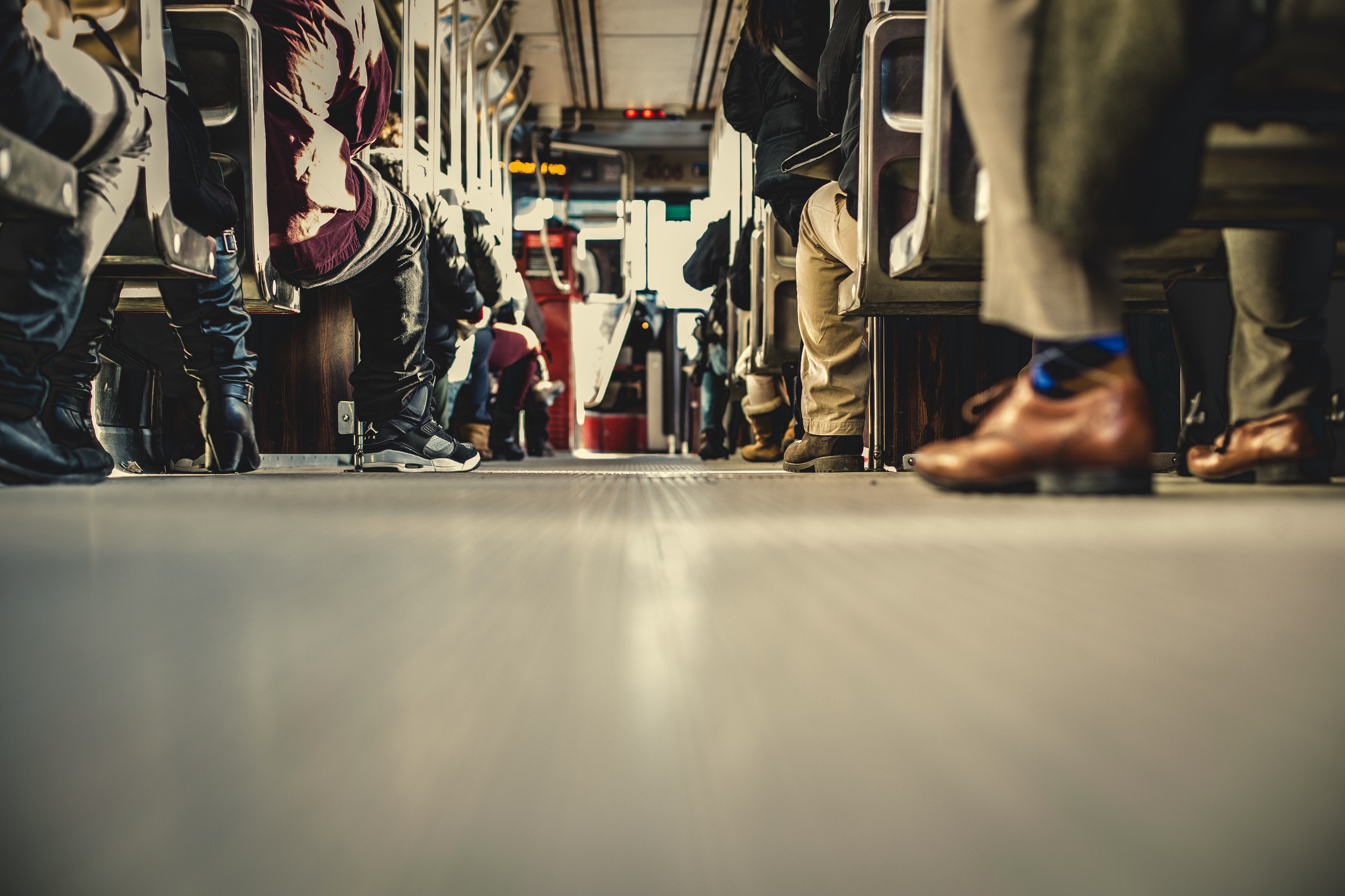 2 Tim 2:8-10
8 Remember Jesus Christ, risen from the dead, the offspring of David, as preached in my gospel, 9 for which I am suffering, bound with chains as a criminal. But the word of God is not bound! 10 Therefore I endure everything for the sake of the elect, that they also may obtain the salvation that is in Christ Jesus with eternal glory.
[Speaker Notes: Verse 10

We see verse 10 starting with Therefore.

Therefore - Because of the anxiety I feel that the Gospel should be extended; that anxiety, urge implied in 2 Ti 2:9.

This word “Endure” meaning to “actively perservere” and not to passively wait, or passively suffer for the time to just go by and for me to die, but to actively follow my calling. 

Paul explains and says that becuase of this suffering, by preaching the gospel, He endures. And through this perseverance, God’s elect would may come to salvation and inherit the eternal glory that is in Christ Jesus.

Who is the elect?]
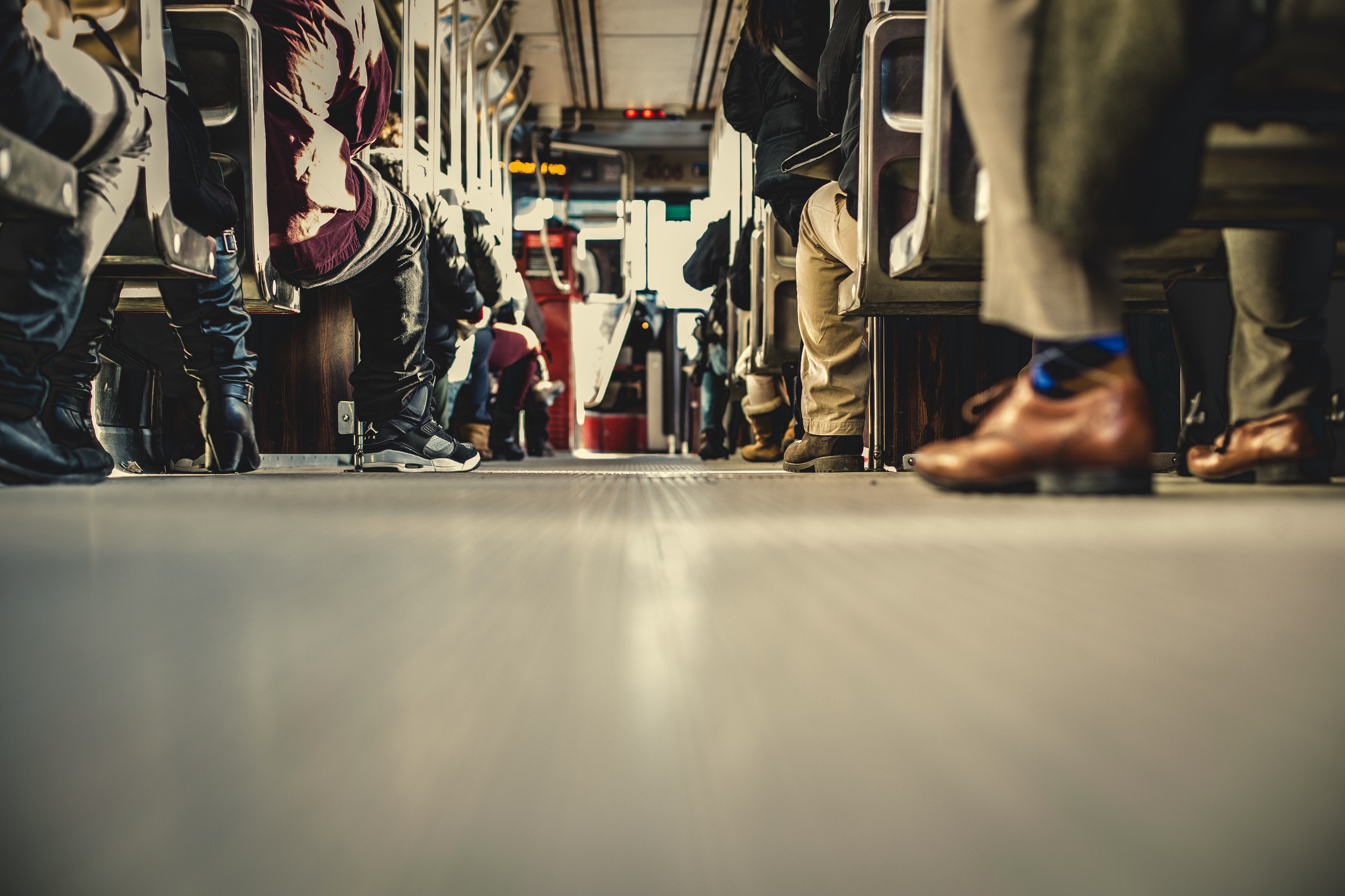 Endure for the gospel
To endure, we must take on the same path as Jesus Christ
To endure, we must remember the lost
2 Tim 1:8-10
10 Therefore I endure everything for the sake of the elect, that they also may obtain the salvation that is in Christ Jesus with eternal glory.
[Speaker Notes: There are some views that this refers to Calvinism. And you may ask some questions after. But that is defnitely what the text is focusing on. 

What I feel this text actually refers to is that we see Paul referring to Israel, as the elect nation, the Jews under which He has been suffering is the elect nation. And what I feel He is saying is that He will endure all things, actively persevering, becuase of the elect nation Israel, the Jews. So that they may come to salvation.

It does not even say that they WILL come to salvation, which kind of eliminates the Calvinistic view, as well as he is also saying that through his enduring for Christ they may come to salvation. Meaning that, through his enduring in suffering some people may see his faith in Jesus and also start beliving in Jesus. Amazing. 
 
The crucial part is this, maybe all of this flew over your head, let’s come back:
What Paul wants us to get to at the end is: That this verse must create a stronger heart in us to remember the lost, to endure through suffering, and to love others well in such a way that we inspire others to love God more. 

Suffering is a unique special opportunity to reach the lost, through showing character. 
Pauls says endure everything, and I will keep on so that some may obtain salvation.

POINT 2 - To endure, we must remember the lost
We Endure - Because of the lost.]
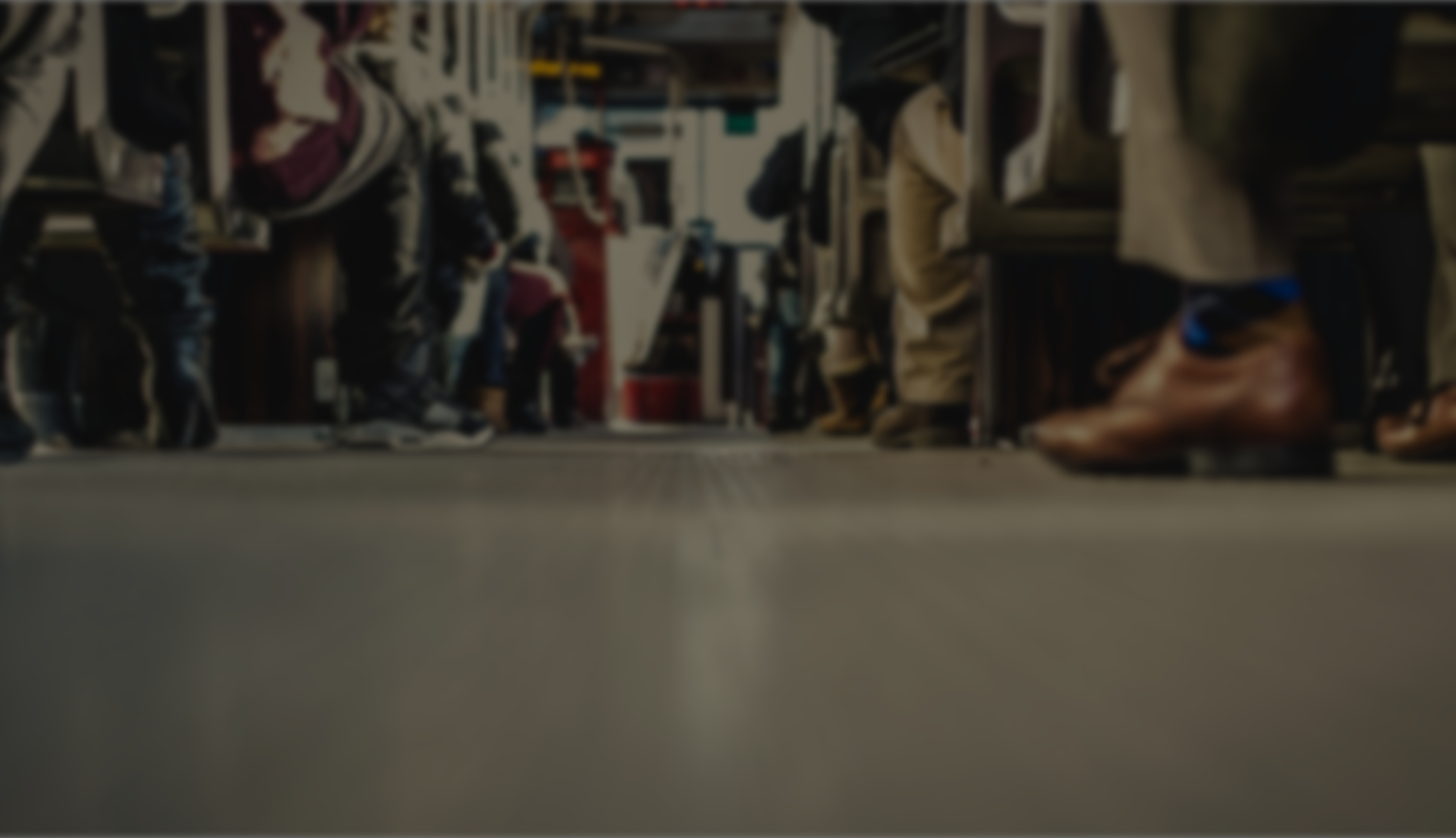 Prayer Points
For a willingness, to take the same path Jesus did
For a heart to endure, so that others can be saved
Caption
[Speaker Notes: Q: Will Paul speak the same way about you today? 

2 Prayer points:
Willingness
Boldness

Pray
May we be stirred with a new passion to follow Jesus Christ. To ask ourselves where are we sacrificing for Jesus, is my life just an easy simple life, without sacrifice. 

Help us to humble ourselves, to accept the rebuke. May your truth have your God intended purpose towards our hearts, may it not discourage us but encourage us to do your will and to witness for you.]